Tutorial:Reduction from ATM Proofs
Dr. Cynthia Lee
CSE 105, UCSD
Spring 2011
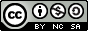 Theory of Computation Peer Instruction Lecture Slides by Dr. Cynthia Lee, UCSD are licensed under a Creative Commons Attribution-NonCommercial-ShareAlike 3.0 Unported License.Based on a work at www.peerinstruction4cs.org.
What is the very best AND fastest/most efficient way to really understand reduction from ATM proofs?
Don’t bother with this tutorial! Instead:
Take all the examples we did in class, and write a formal 2-part correctness proof for each example
Recall correctness proofs look like this:
Let <Myes,wyes> be a string that is in ATM, then…(explain step by step how we arrive at accepting the string <Myes,wyes>)
Let <Mno,wno> be a string that is not in ATM, then…(explain step by step how we arrive at rejecting the string <Mno,wno>)
This may sound like awful, cruel advice. But I honestly believe that tracing the progress of these constructions repeatedly can help you have that “aha!” moment as to how they work
Reduction from ATM  Proofs May Seem Complicated, But They Typically Follow A Few Simple Steps!
The example on the next page illustrates the classic approach
We did this example in class, so it should be familiar
Take a moment to read over it again
I’ve noted classic attributes of this kind of problem using ink
After you read it, then we’ll talk about what is going on conceptually
Thm. T = {<M> | M is a TM and both “101” and “111” are in L(M)} is undecidable
Proof by contradiction: (Reduce from ATM.)
Assume T is decidable by TM MT. Use MT to construct TM X that decides ATM.
X(<M,w>):
Construct Z(s):
If s != “111” and s != “101” then reject.
Else: Run M(w), if it accepts then accept. If it rejects then reject (might loop in which case obviously Z loops).
Run MT(<Z>). If it accepts then accept, otherwise reject.
But ATM is undecidable, a contradiction. So the assumption is false and T is undecidable. QED.
What is L(Z)?
(a)   Σ * 			(b) {“101”, “111”}(c)  {“101”,”111”} if M(w) accepts, otherwise empty set(d)  Σ * if M(w) accepts, and {“101”,”111”} if M(w) does not accept
4
The importance of MT
The magical tool we have to work with in a reduction proof is the decider that we assume exists, in this case MT
This MT—and all MT’s in ATM reduction proofs of this kind—can distinguish between two kinds of TM’s:
Those TMs whose languages have some property
Those TMs whose languages do not have that property
The importance of Z
There’s a reason I always ask in class: “What is L(Z)?”—it’s the key to all of this!
We want to design a Z such that:
If M(w) accepts, L(Z) has some property
If M(w) rej or loops, L(Z) does not have that property
Now MT can distinguish between the two kinds of Z’s—meaning MT can distinguish between M(w) accepts and M(w) rej or loops!!! MT helps us decide ATM!!
How do we design Z?
I hope you have a better understanding now of the “big picture,” but now the question is, “OK, but how do I do that?”
For many languages you want to show are undecidable* (*options for some other languages are discussed on a later slide), there are a few simple steps:
Z(s):
(optional—it just makes it easier for me personally to think about Z’s design) reject any strings that are “extra” so you only have a few strings left to deal with
If needed, accept a few strings that will make L(Z) not have the property MT tests for (you may not need step 2, if L(Z) = {} is an L(Z) that does not have the property MT tests for)
Accept more strings if M(w) accepts (if M(w) rejects then reject)—make sure that step 3 will make L(Z) have the property MT tests for (could involve accepting all strings if M(w) accepts—the following examples show this—or only accepting particular strings if M(w) accepts)
On the next two slides, Z is labeled with these 1,2,3 steps so you can see how it works
Thm. T = {<M> | M is a TM and both “101” and “111” are in L(M)} is undecidable
Proof by contradiction: (Reduce from ATM.)
Assume T is decidable by TM MT. Use MT to construct TM X that decides ATM.
X(<M,w>):
Construct Z(s):
If s != “111” and s != “101” then reject.
Else: Run M(w), if it accepts then accept. If it rejects then reject (might loop in which case obviously Z loops).
Run MT(<Z>). If it accepts then accept, otherwise reject.
But ATM is undecidable, a contradiction. So the assumption is false and T is undecidable. QED.
What is L(Z)?
(a)   Σ * 			(b) {“101”, “111”}(c)  {“101”,”111”} if M(w) accepts, otherwise empty set(d)  Σ * if M(w) accepts, and {“101”,”111”} if M(w) does not accept
8
Thm. T = {<M> | M is a TM that accepts wR whenever it accepts w} is undecidable
Proof by contradiction: (Reduce from ATM.)
Assume T is decidable by TM MT. Use MT to construct TM X that decides ATM.
X(<M,w>):
Construct Z(s):
If s != “01” and s != “10” then reject
If s == “01” accept
Run M(w), if it accepts then accept. If it rejects then reject (might loop in which case obviously Z loops).
Run MT(<Z>). If it accepts then accept, otherwise reject.
But ATM is undecidable, a contradiction. So the assumption is false and T is undecidable. QED.
9
What about that fine print?
On a previous slide I said, “For many languages you want to show are undecidable* … there are a few simple steps:” 
What about some of the other languages? 
This happened in class on Thursday with the language I made up on the spot
One quick fix that handles many cases is to make just a couple changes:
Make L(Z) so that it is “vice-versa” of the usual way:
When M(w) acc, L(Z) does not meet the property MT tests for
When M(w) rej or loops, L(Z) does meet the property MT tests for
When you run MT(<Z>), you’ll want to do “vice versa” on that as well:
Reject when MT accepts
Accept when MT rejects.